Seznam CBD a konopných OLEJŮ splňujících limity PAU
4 | 4 | 2017
Jachymova 26/2 | CZ 110 00 Prague 1 | Czech Republic
info@icci.science | www.icci.science
Hodnocení CBD OLEJŮ:
Z hlediska obsahu polycyklických aromatických uhlovodíků (PAU) vyhovělo 9 z 29 CBD olejů:
Cibdol 4% CBD olej 10ml / 200 kapek (400mg CBD),
Výrobce: Just Amazing BV – Cibdol, Switzerland
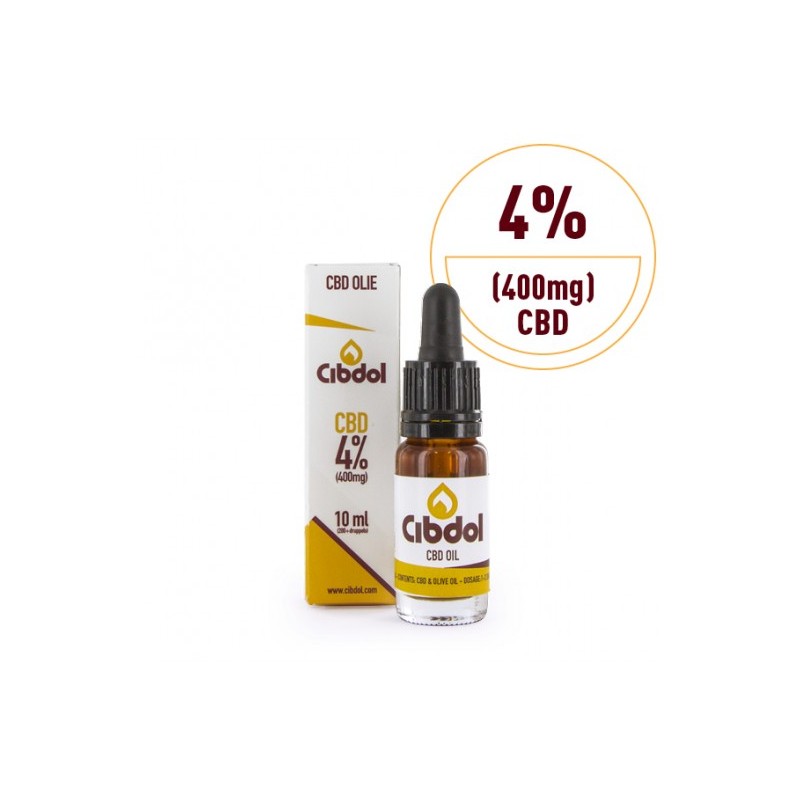 Bio CBD Öl 2,5%CBD, 10ml 1Stück
Bio CBD Öl 5%CBD, 10ml 1Stück
Bio CBD Öl 10%CBD, 10ml 1Stück
Výrobce: Deep Nature Project GmbH, Austria
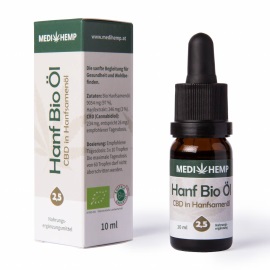 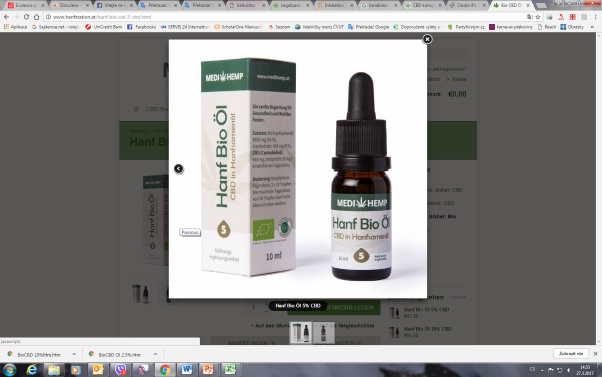 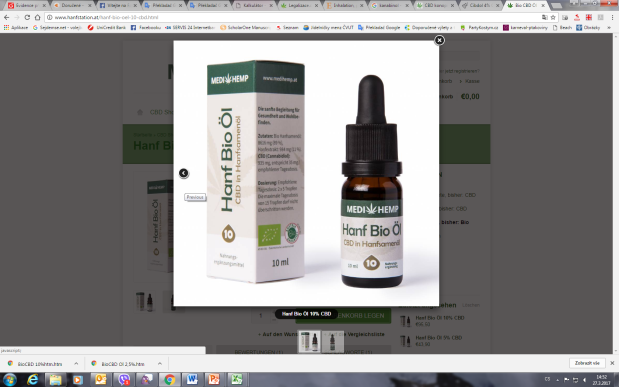 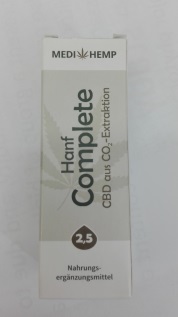 2,5% CBD Öl aus CO2 Extrakt 10ml 1Stk
Výrobce: Deep Nature Project GmbH, Austria
Tinctura, Imunit; 2% CBD
Tinctura, Deprema; 2% CBD
Výrobce: Cannabis Pharma, s.r.o., ČR
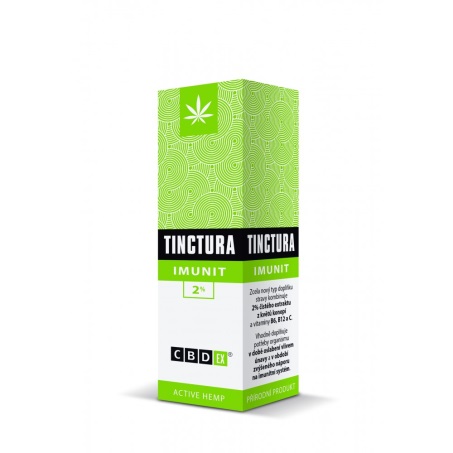 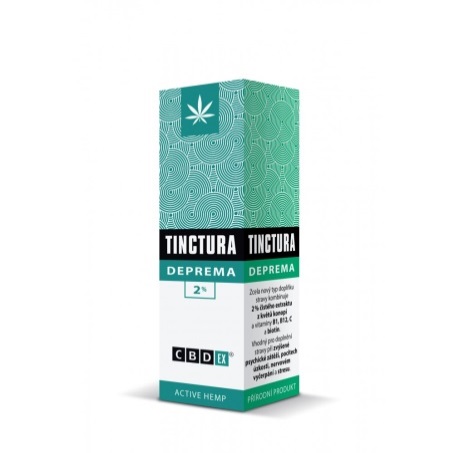 CBD olie 200mg (3,5%)
CBD olie 400mg (7%)
Výrobce: Landracer CBD Solutions BV, The Netherlands
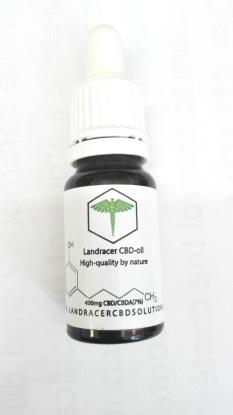 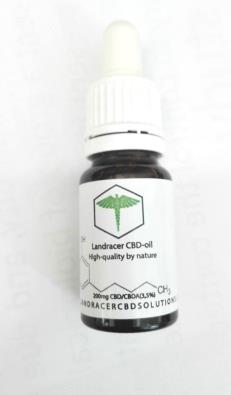 2
Hodnocení konopných OLEJŮ:
Z hlediska obsahu polycyklických aromatických uhlovodíků (PAU) vyhovělo 23 z 25 konopných olejů:
Konopný olej extra panenský 250 ml (Výrobce: Topvet - Dr. Jiří Pantůček, ČR)
Fandler Konopný olej 250 ml (Výrobce: Ölmühle Fandler GmbH, Austria)
Bio Konopný olej panenský 500ml (Výrobce: Hemp Oil Canada Inc., Canada)
Konopný olej 250ml (Výrobce: Bohemia Olej s.r.o., ČR)
Konopný olej 100% - 100 ml (Výrobce: ElitPhito, Ukraine)
Kaiser Franz Josef Exclusive Konopný olej 250ml (Distributor: GASTON s.r.o., ČR)
Konopný olej 200ml (Výrobce: VIRDE spol. s r.o., ČR)
Konopný olej 100% 200ml (Výrobce: VIRDE spol. s r.o., ČR)
Konopný olej CannaVita BIO za studena lisov. 250ml (Výrobce: CANNABIS Pharma s.r.o., ČR) 
Bio konopný olej 250ml (Výrobce: ANNABIS s.r.o., ČR)
WOLFBERRY BIO Konopný olej 250 ml (Výrobce: Wolfberry s.r.o., ČR)
HEALTH LINK Konopný olej 250 ml (Výrobce: HEALTH LINK s.r.o., ČR)
BIO Konopný olej 250 ml (Výrobce: Sativa Manufacture, ČR)
Olej konopný GRANOVITA BIO 250 ml BIO (Výrobce: granoVita, UK)
Good Hemp Oil (Výrobce: Braham & Murray ltd, UK)
SUPER FOOD Konopný olej RAW 250 ml (Výrobce: Allnature, s.r.o.) 
Konopný olej BIO panenský 250 ml (Výrobce: Zelená Země s.r.o., ČR)
Konopný olej BIO 250ml Sun and Seed (Výrobce: Sun & Seed Ltd., UK)
Cannabis oil - BIO Konopný olej 250 ml (Distributor: VIVANTIS a.s., ČR)
Panenský konopný olej – CARUN (Výrobce: CARUN PHARMACY s.r.o., ČR)
Konopný olej 250 ml Stöger Öl (Výrobce: Stöger GmbH, Austria)
Konopný olej BIO 250 ml Stöger Öl (Výrobce: Stöger GmbH, Austria)
Panenský konopný olej (Výrobce: HEMP PRODUCTION CZ, s.r.o., ČR)